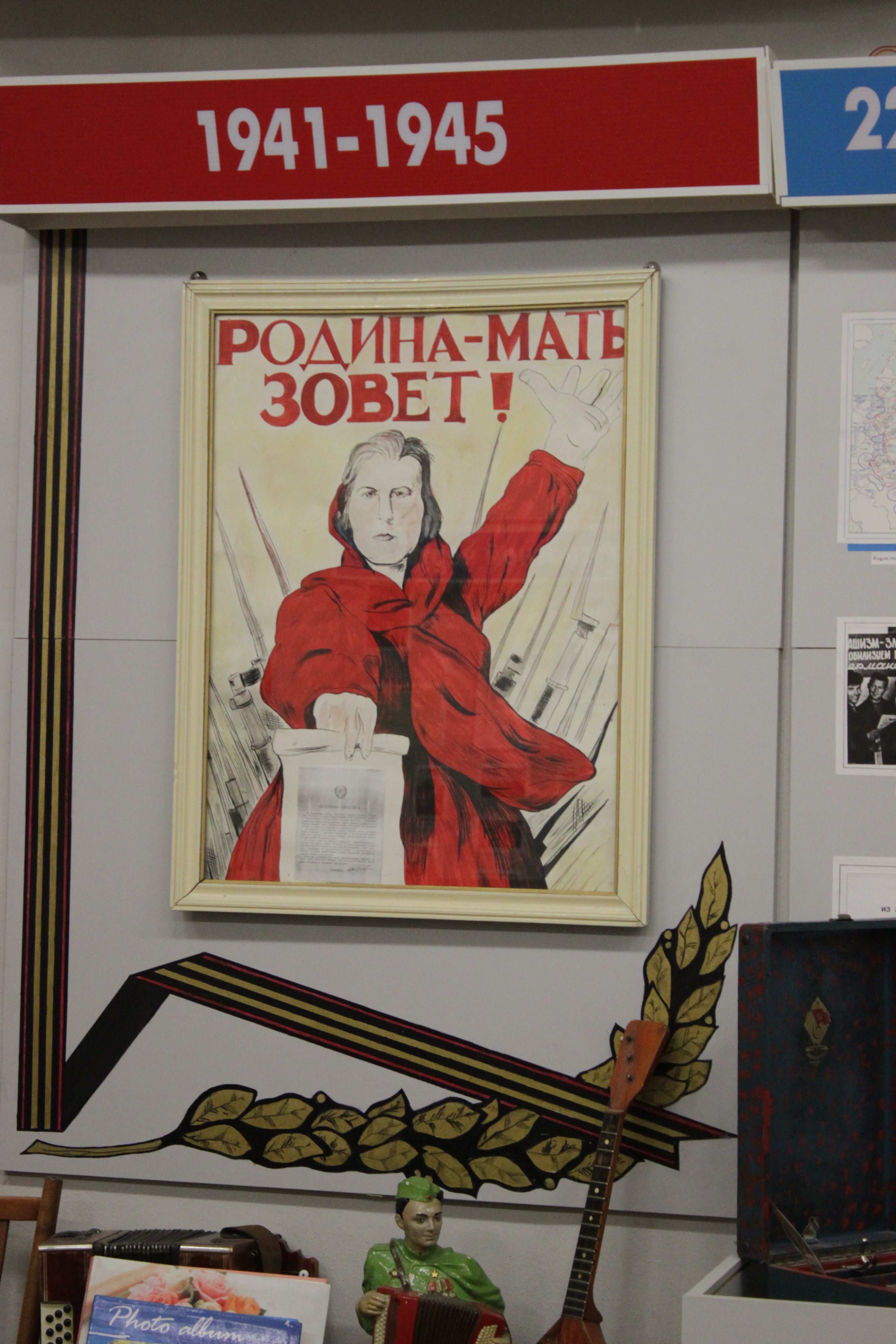 У войны не женское лицо
Руководитель: Пирогова О.М.
[Speaker Notes: Во времена Великой Отечественной войны нашей школы еще не существовало, и Ветераны в ней, к сожалению, не работали. Но в нашей школе есть музей воинской славы, о котором мы хотим Вам рассказать.
Наш музей начали по крупицам собирать в 1998 году, а открыл свои двери он уже в 2002. Основателем нашего школьного музея является Гвоздикова Валентина Павловна. В нем работают учителя истории и, конечно же, ученики школы. Руководителем является Пирогова О.М.
И, так как основателем музея была женщина, мы в нашей виртуальной экскурсии хотели бы рассказать о нелегкой женской доле во времена Великой Отечественной войны.
Экспозицию открывает знаменитый плакат «Родина-мать зовет!»]
22 июня, ровно в четыре утра…
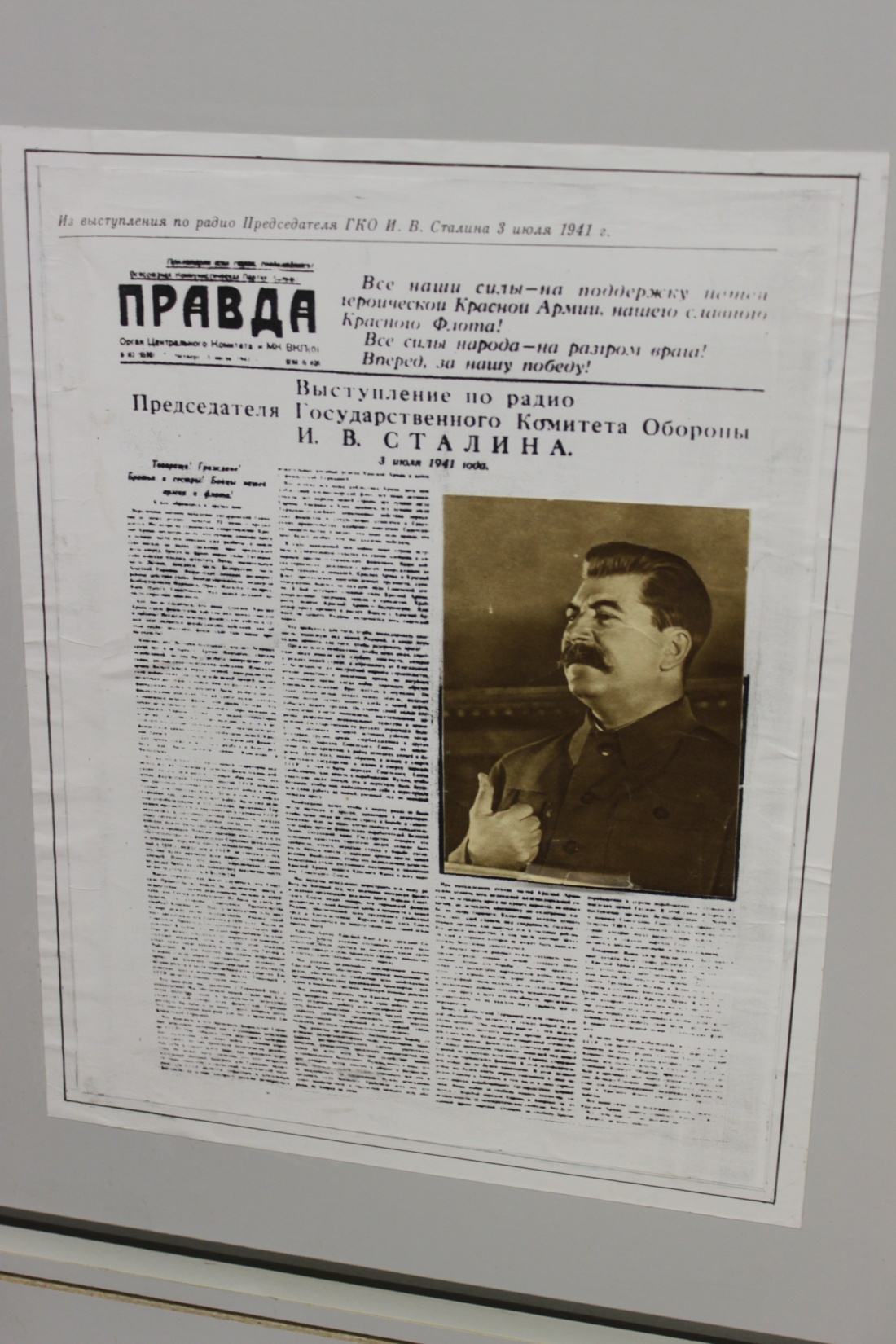 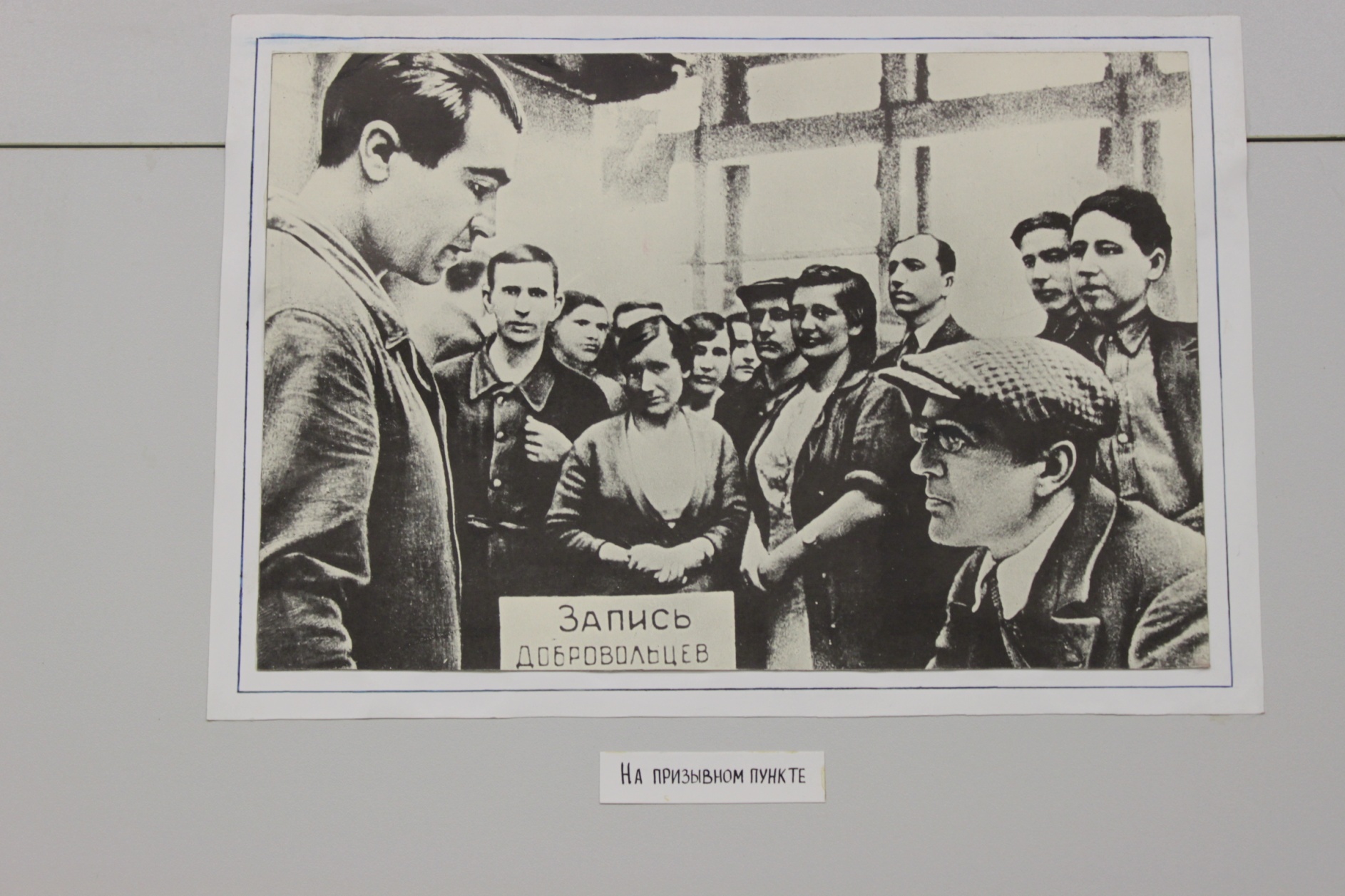 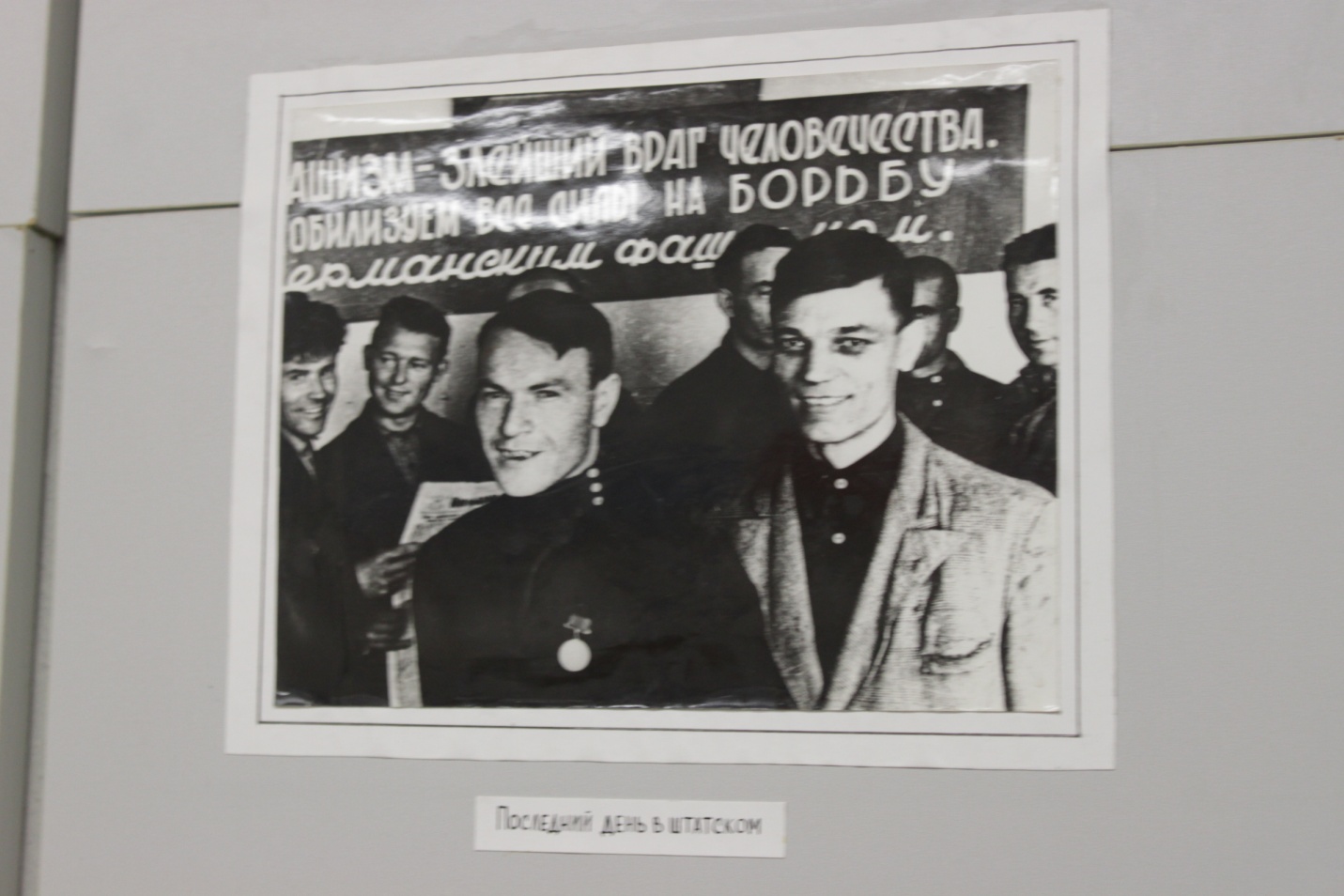 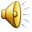 [Speaker Notes: На следующем стенде представлено то, как встретили войну обычные советские граждане. Только 22 июня и только в Горьковской области в военкоматах было принято более 200,000 заявлений с просьбой о зачислении в действующую армию. И среди добровольцев было немало женщин.]
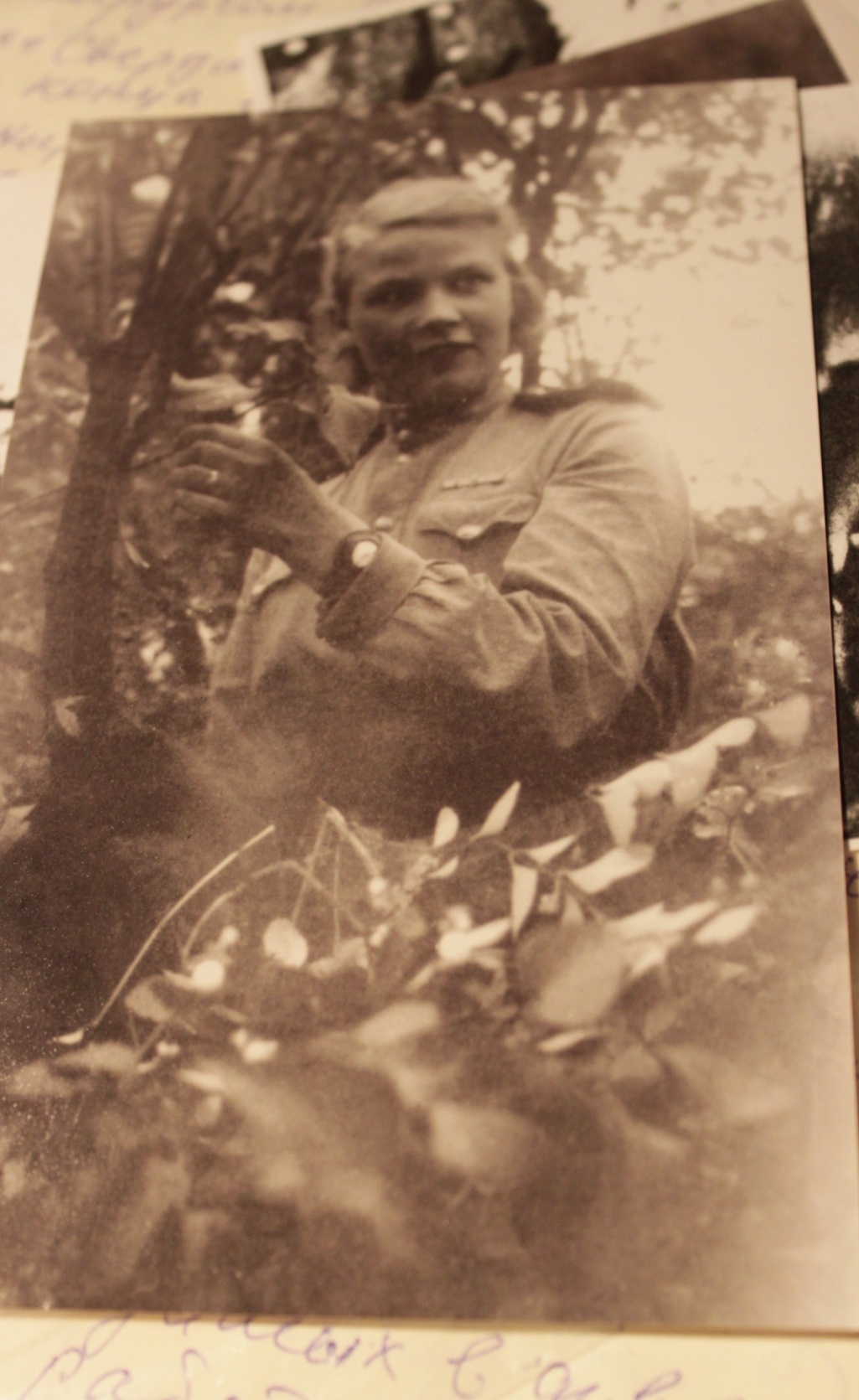 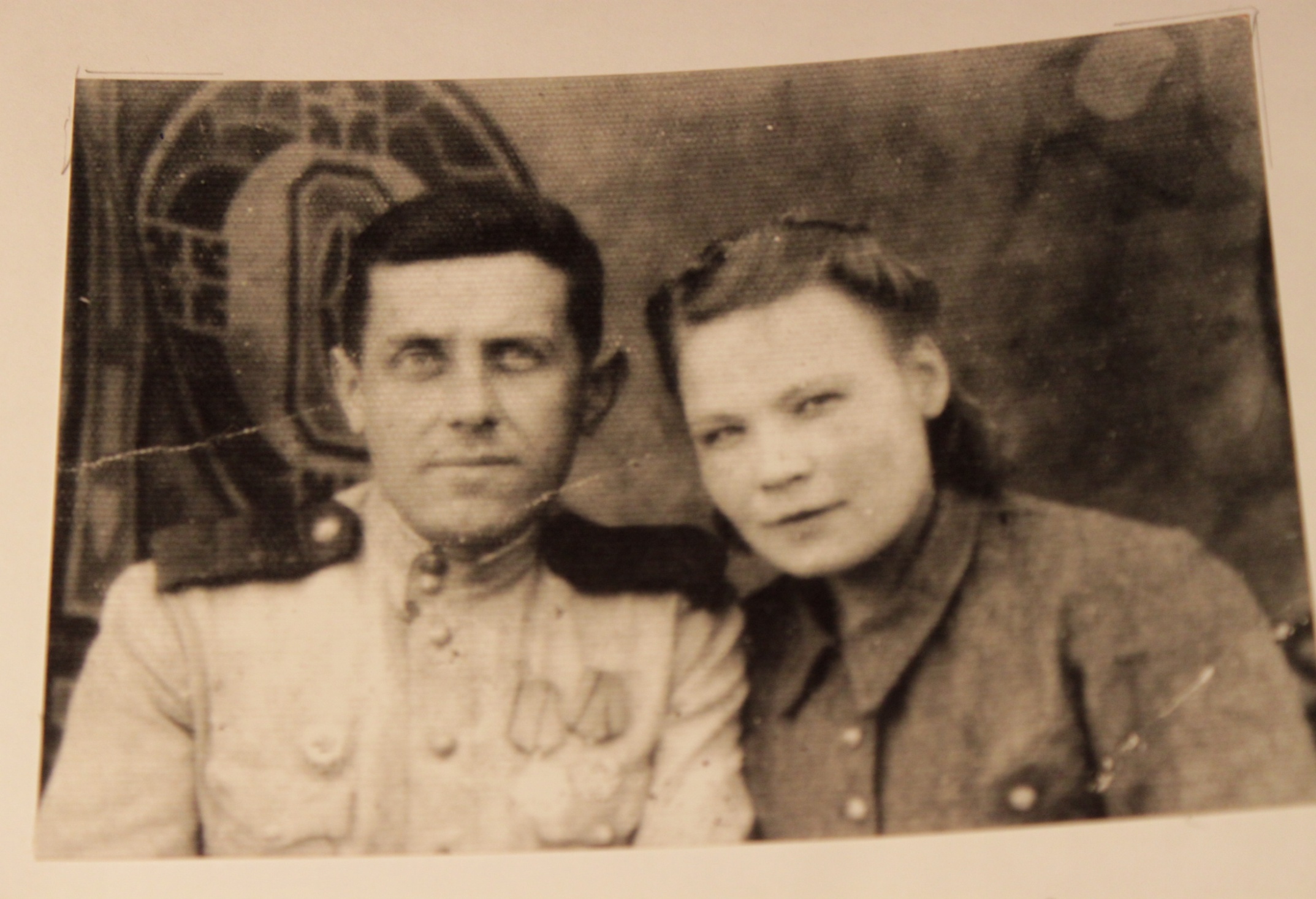 Надеждa Андреевнa Науменко (Сдобняковa)1920г.р
[Speaker Notes: Далее – в лицах – мы бы хотели рассказать о подвигах женщин в Великой Отечественной войне (все фотографии и материалы взяты из школьного музея Боевой славы и переданы родственниками ветеранов или ими самими). 
Здесь вы видите фото Надежды Андреевны Науменко. Она была радисткой, передавала сигналы с помощью аппарата «Бодо». Воевала под Сталинградом. Была награждена медалями:
* «За боевые заслуги»,
* «За оборону Сталинграда»
* «За победу над Германией в Великой Отечественной войне»
* Медалью имени маршала Жукова
* Орденом «Отечественной войны II степени»]
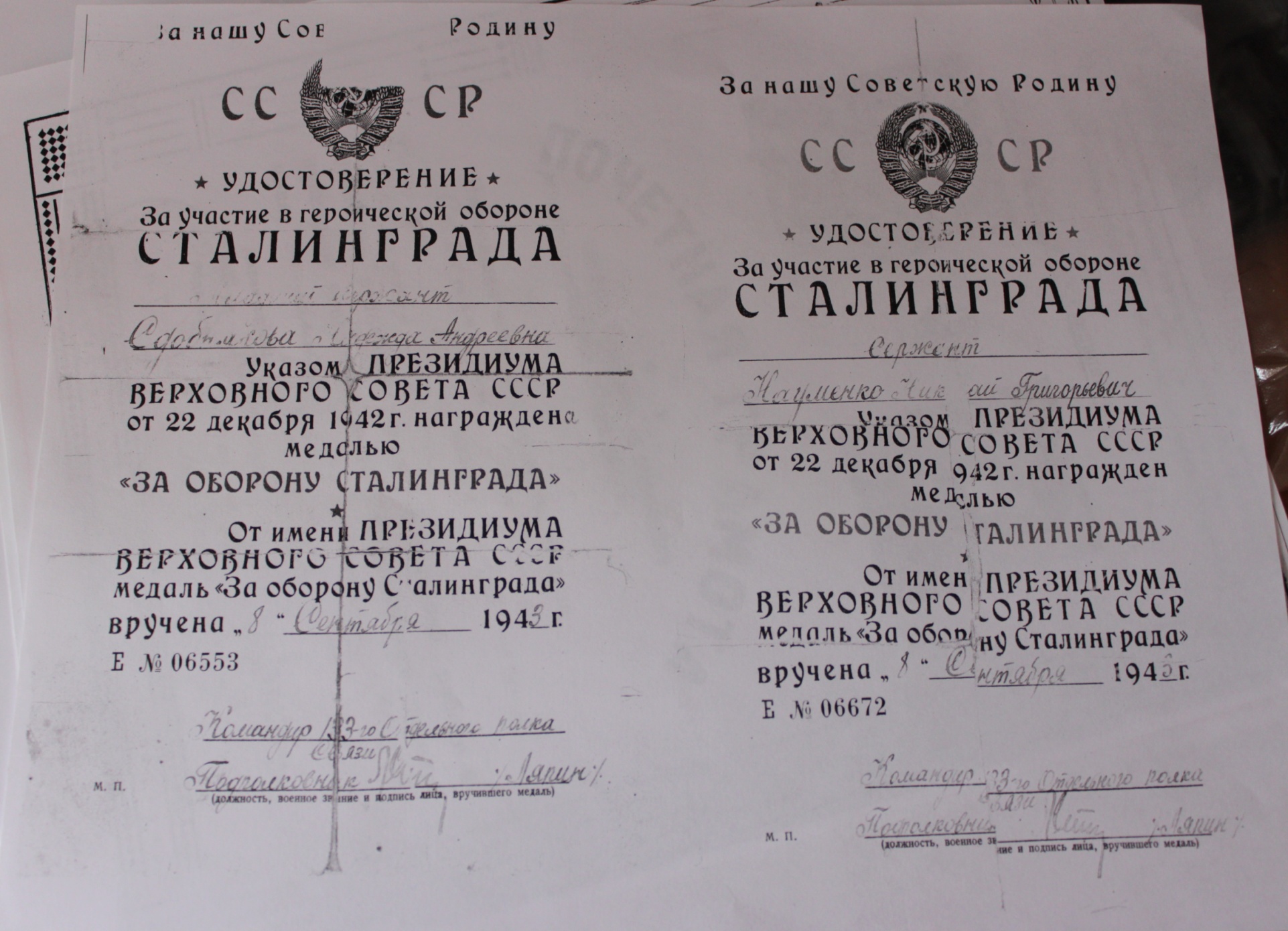 Удостоверение 
За участие
 в героической обороне
СТАЛИНГРАДА
Младшего сержанта
Сдобняковой 
Надежды Андреевны
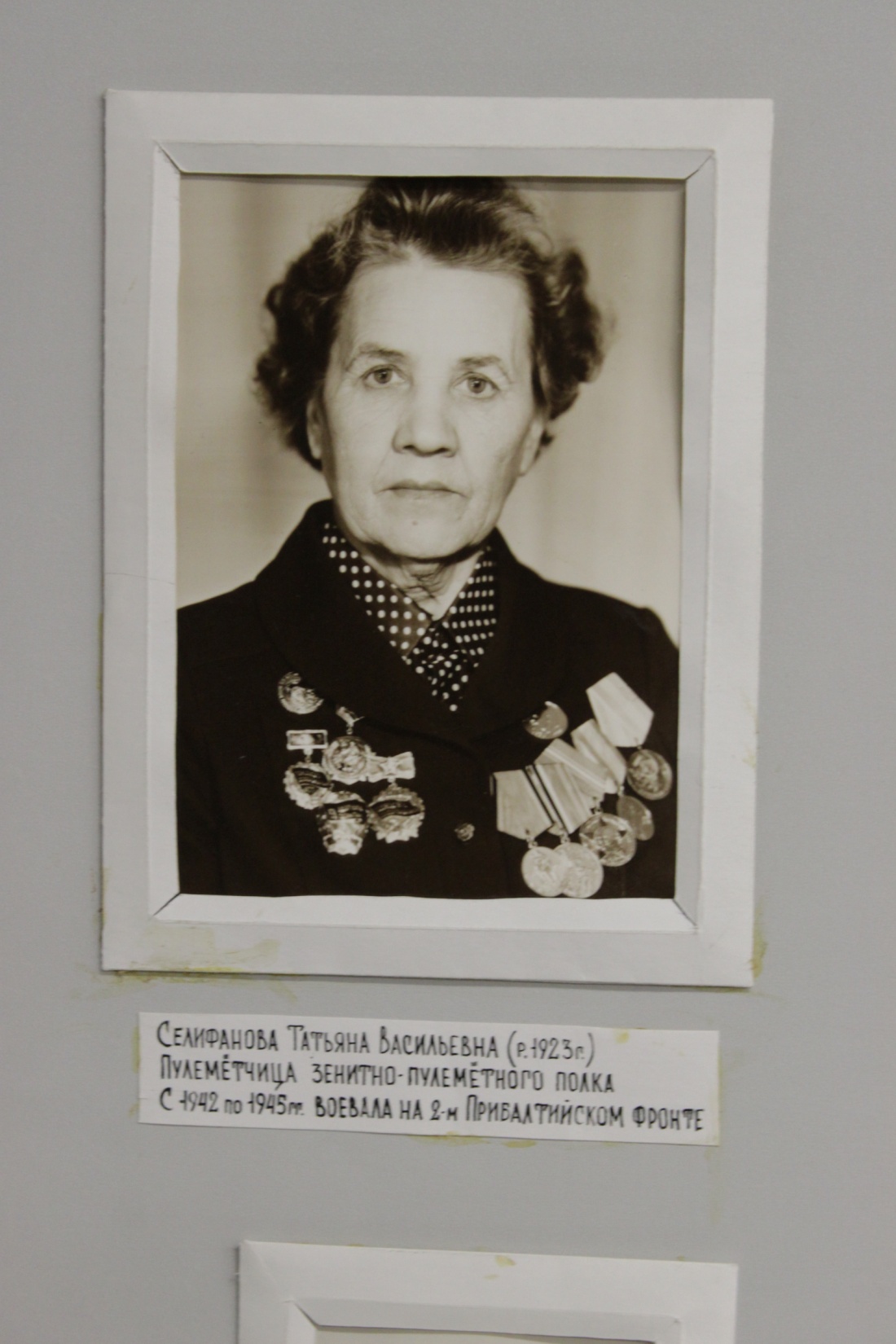 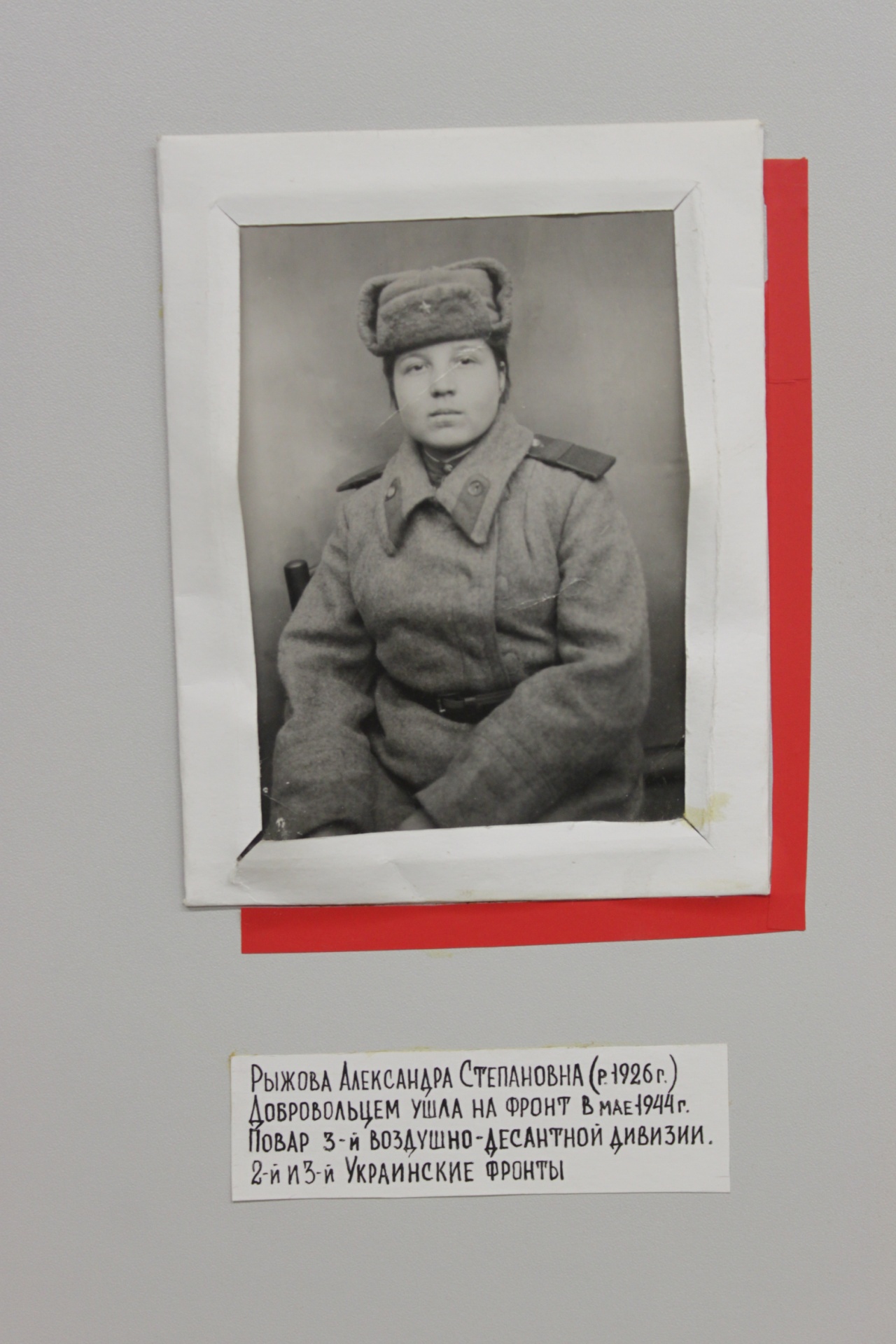 Селифанова Татьяна
 Васильевна
1923 г.р.
Рыжова
 Александра 
Степановна
1926 г.р.
[Speaker Notes: В нашем музее можно найти еще много женских фотографии, рассказывающих о женщинах, которые многое сделали для Победы в Великой Отечественной войне.
Селифанова Татьяна Васильевна была пулеметчицей зенитно-пулеметного полка. Воевала на 2-м Прибалтийском фронте.
Рыжова Александра Степановна также добровольцем пошла на фронт. Работала поваром 3 военно-десантной дивизии.]
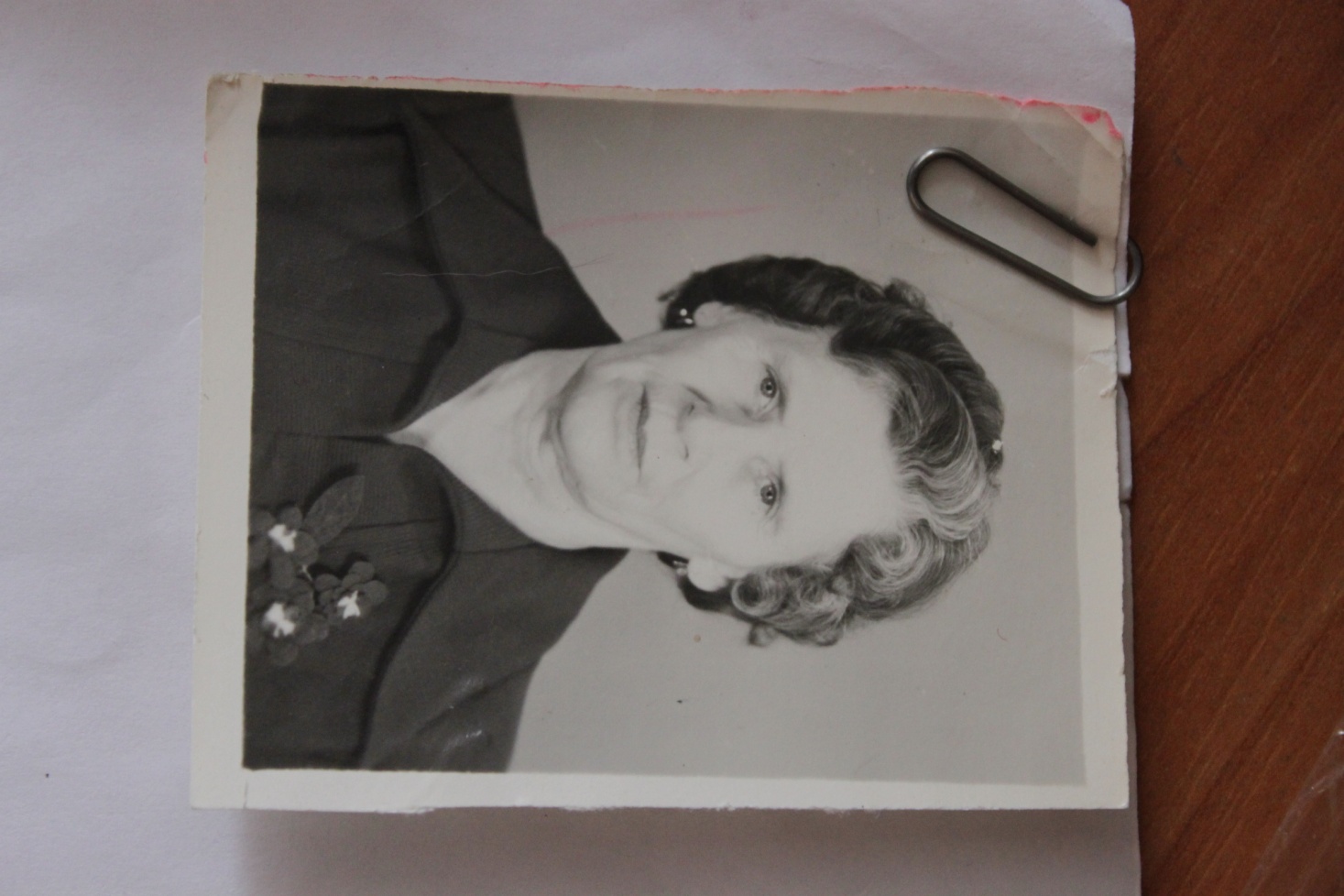 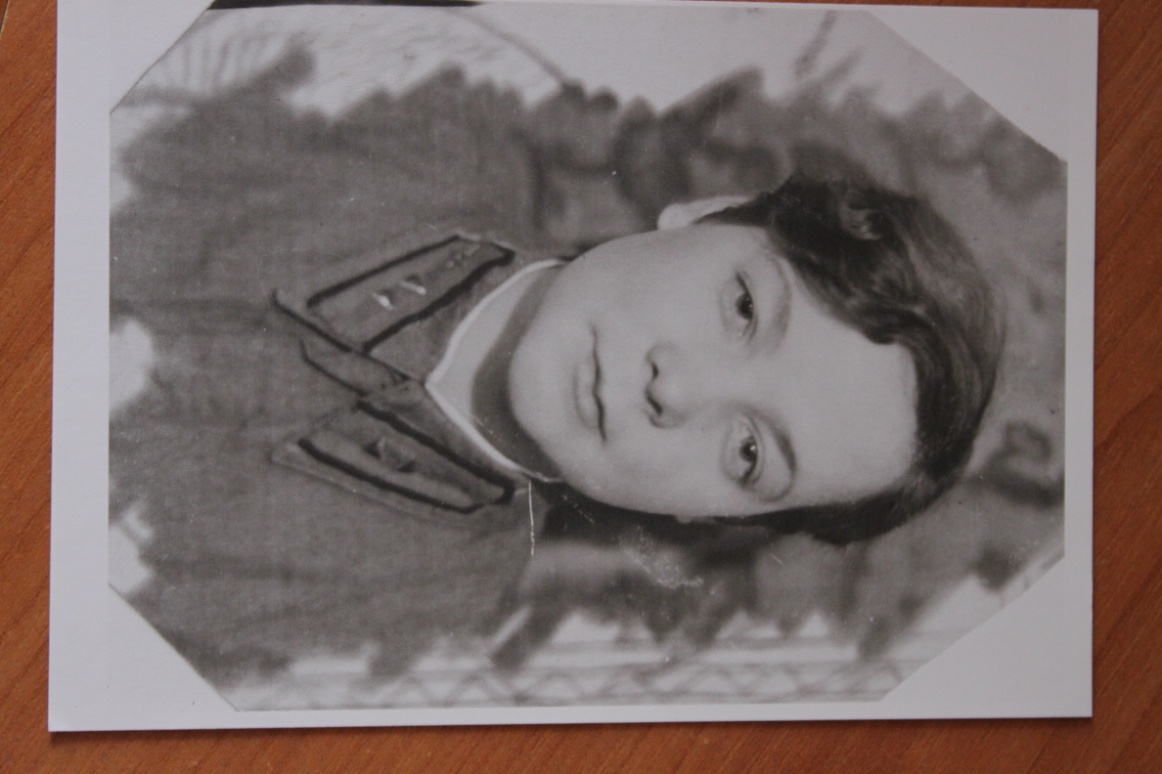 Хебнева
 Прасковья Федоровна
1922 г.р.
Панина
 Анна Федоровна,
1923 г.р.
[Speaker Notes: Хебнева Прасковья Федоровна занималась подготовкой вооружения самолетов перед вылетами на боевые задания.
Панина Анна Федоровна окончила в декабре 1942 г. Вольскую школу младших авиаспециалистов, а в середине 1943 г. была направлена в 303 истребительную авиадивизию, где обслуживала, проверяла работу, ремонтировала радиооборудование на боевых самолетах.]
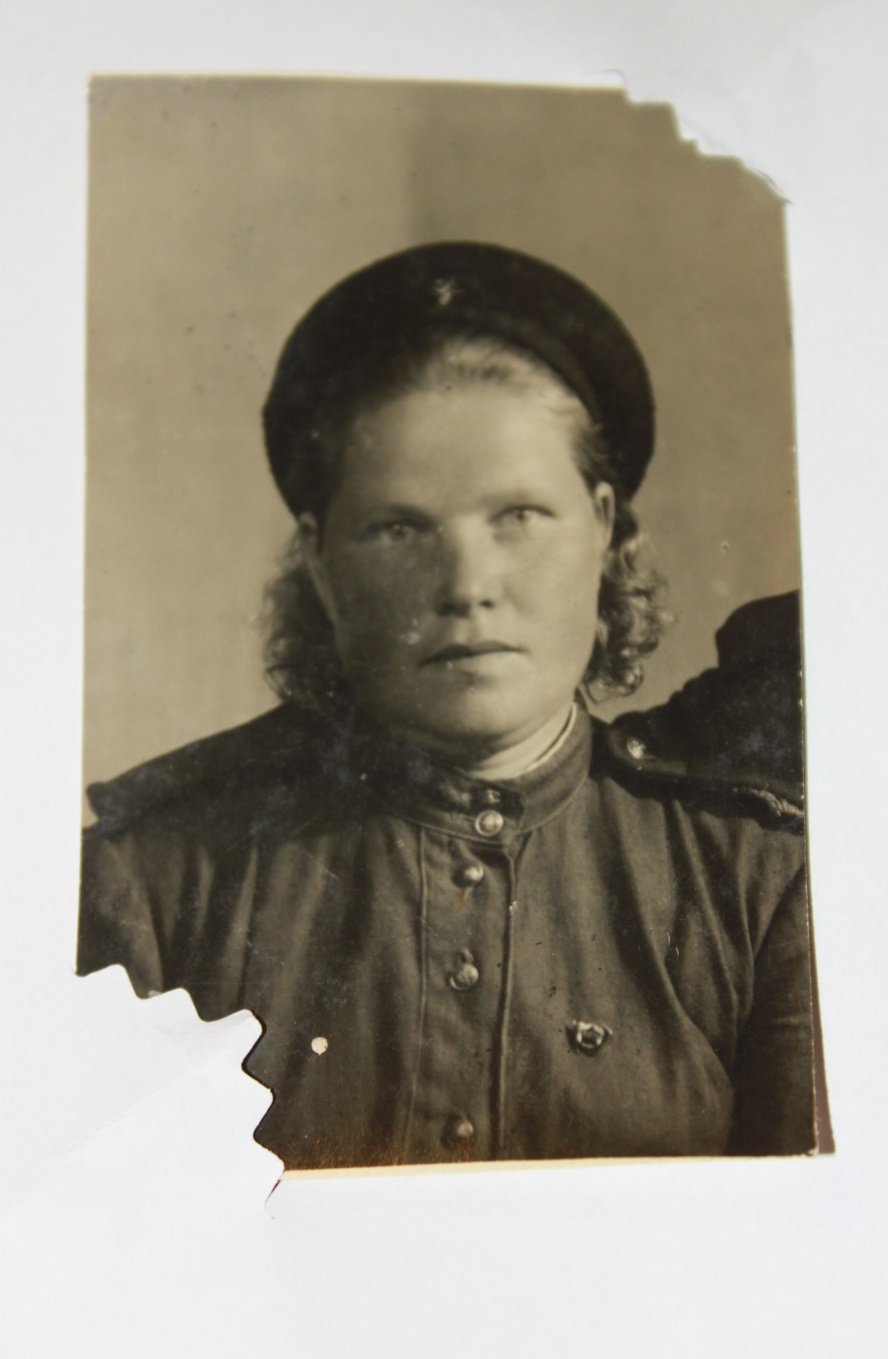 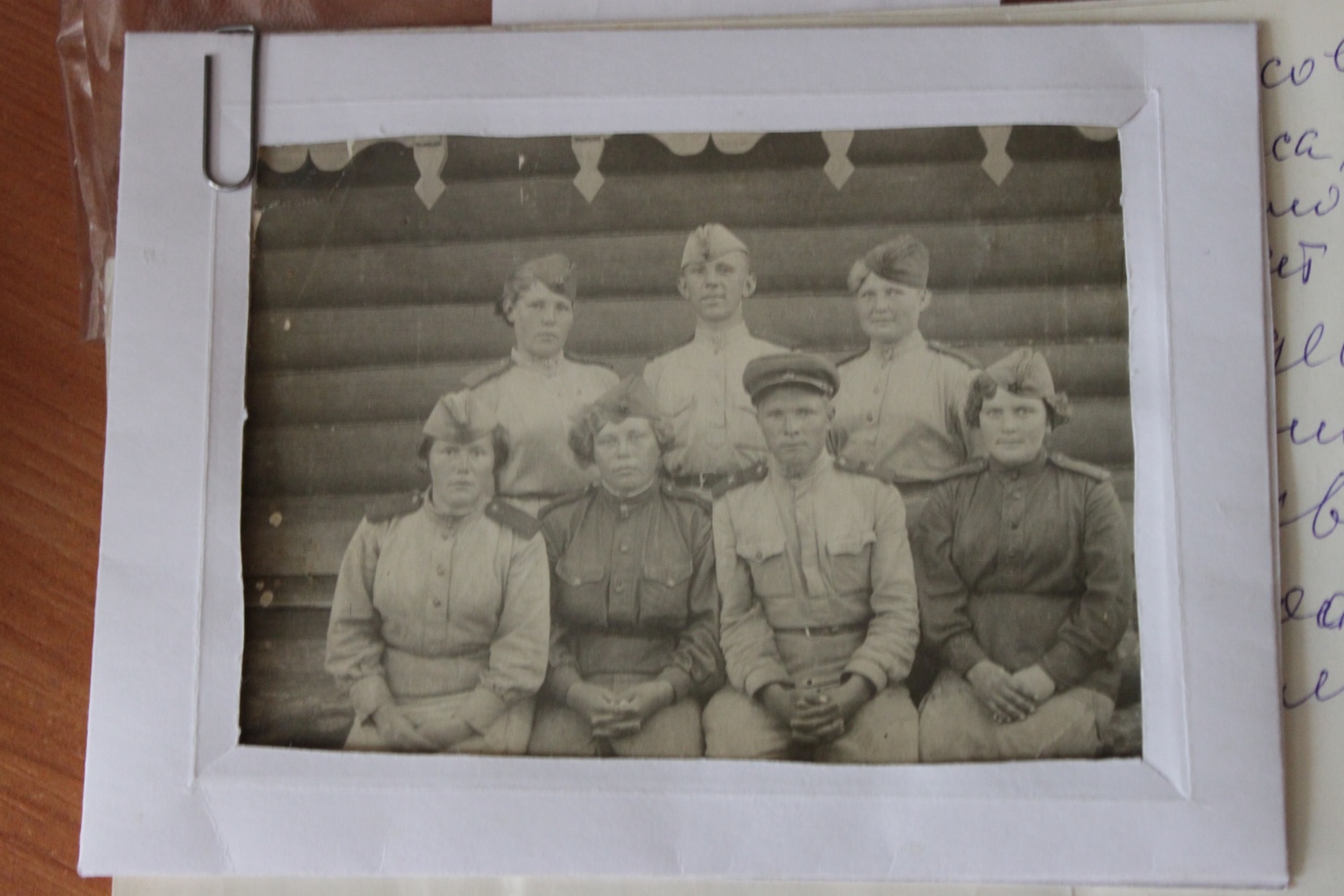 Моисеева 
Анна Денисовна 1923 г.р.
с боевыми 
товарищами-зенитчиками
Луковкина 
Анастасия Федоровна
1922 г.р.
[Speaker Notes: Моисеева Анна Денисовна (нижний ряд справа) была зенитчицей 200 отдельного зенитно-артиллерийского дивизиона, второй батареи. Она воевала на 85-мм пушке, которая теперь стоит в Кремле Нижнего Новгорода.
Луковкина Анастасия Федоровна также была зенитчицей, защищала автозавод в Марьиной роще.]
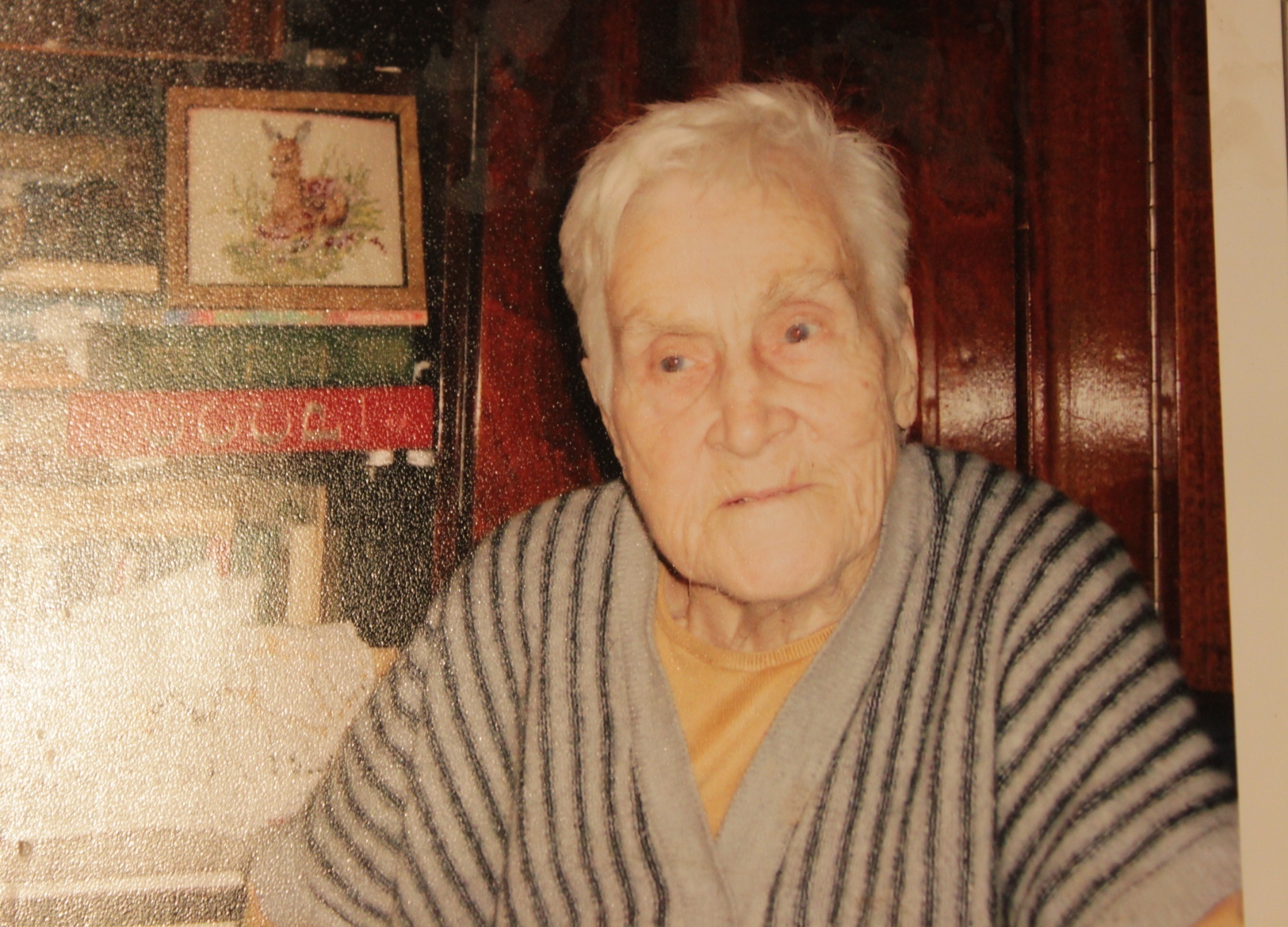 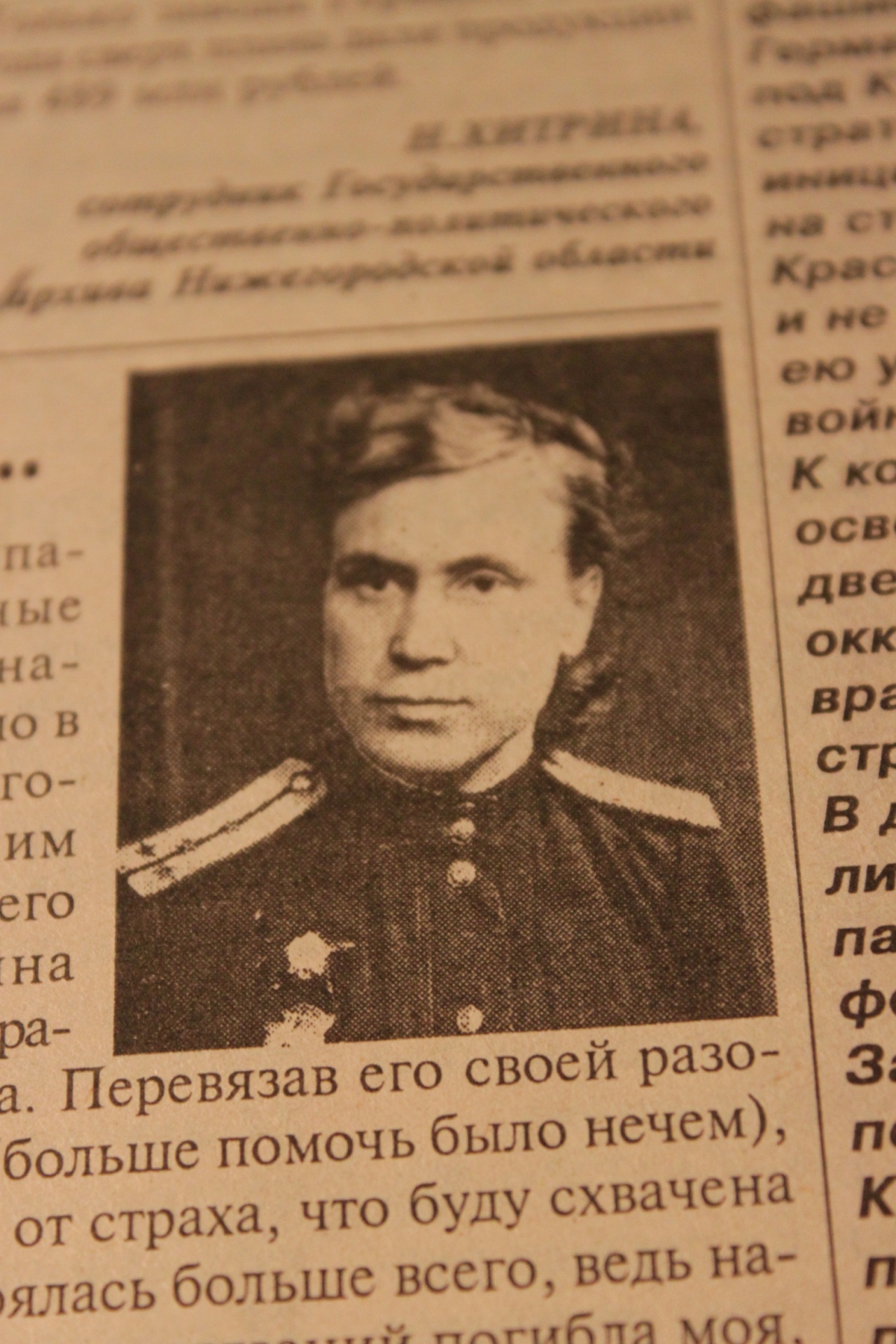 Зотова Таисия Николаевна1918 г.р.
[Speaker Notes: Зотова Таисия Николаевна во время войны была хирургом. Молодой врач Таисия Зотова, недавняя выпускница медицинского института, в действующую Красную армию была призвана в декабре 1941. Долог был путь к победе. С севера – из Карелии, через города Остров, Дно, Ригу, города Германии, через большие и малые реки шел на запад ее медсанбат. Тысячам раненых она спасла жизнь, вернула их в строй.
Войну она закончила в Берлине в 25 медсанбате 23-ей Дновско-Берлинской Армейской Краснознаменной дивизии.
Зотова Таисия Николаевна за время службы была награждена:
1. Орденом «Красная звезда»
2. Орденом Отечественной войны II степени
3. Медалями:
* «За оборону советского заполярья»
* «За взятие Берлина»
* «За освобождение Варшавы»
* «За победу над Германией»]
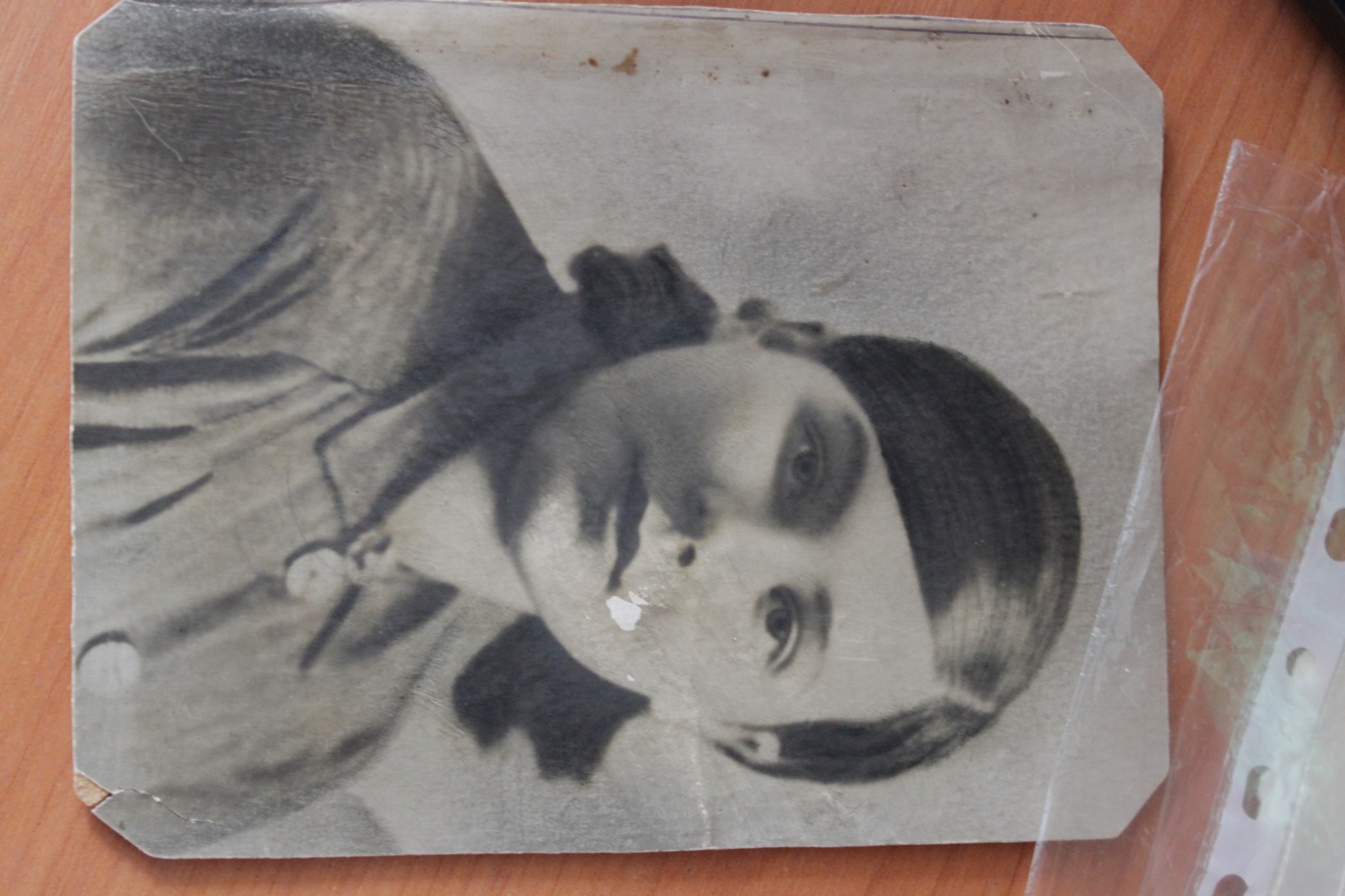 Волкова
 Мария Иосифовна
1922 г.р.
[Speaker Notes: Волкова М.И. также была врачом во время Великой Отечественной войны.]
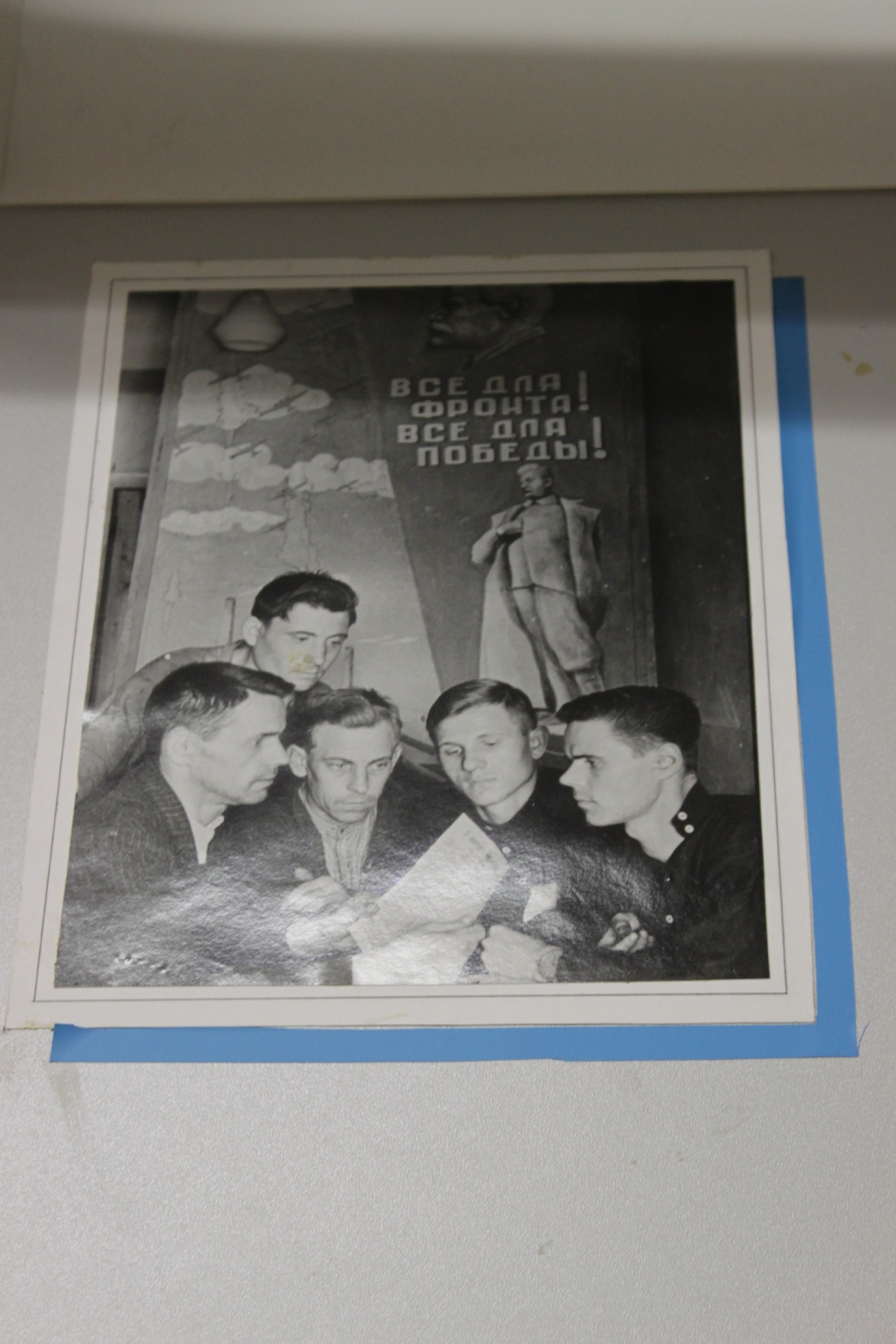 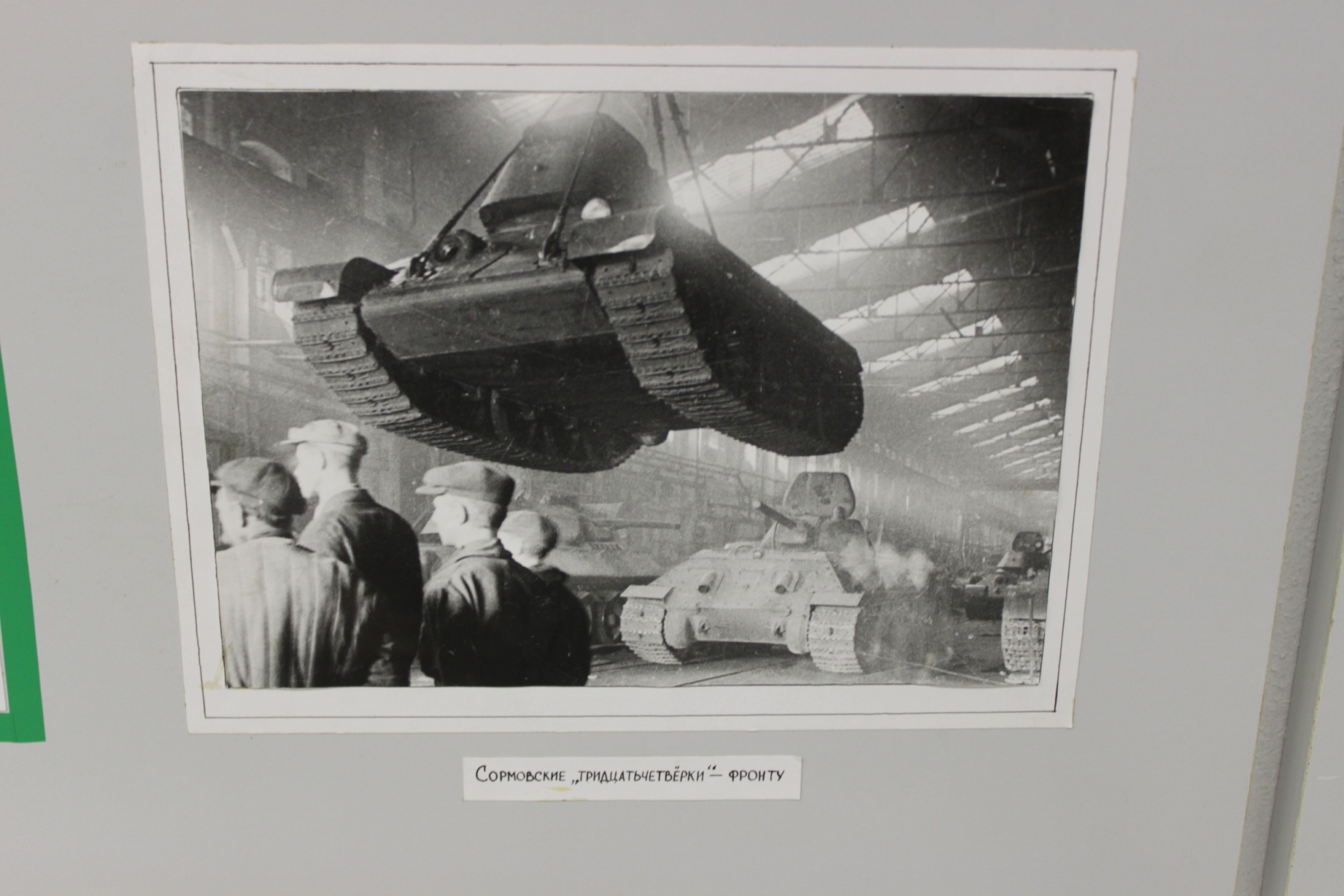 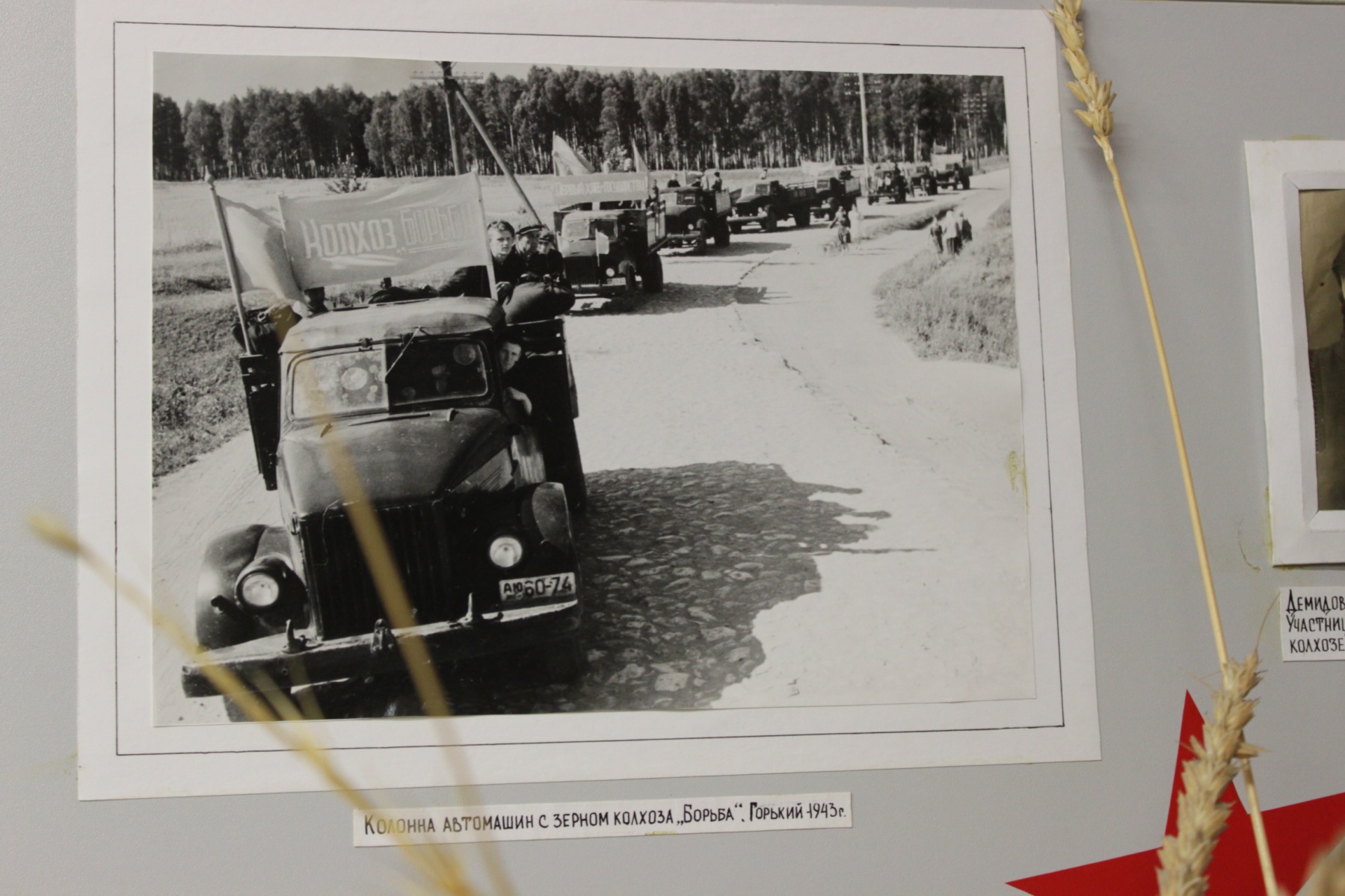 Все для фронта! Все для Победы!
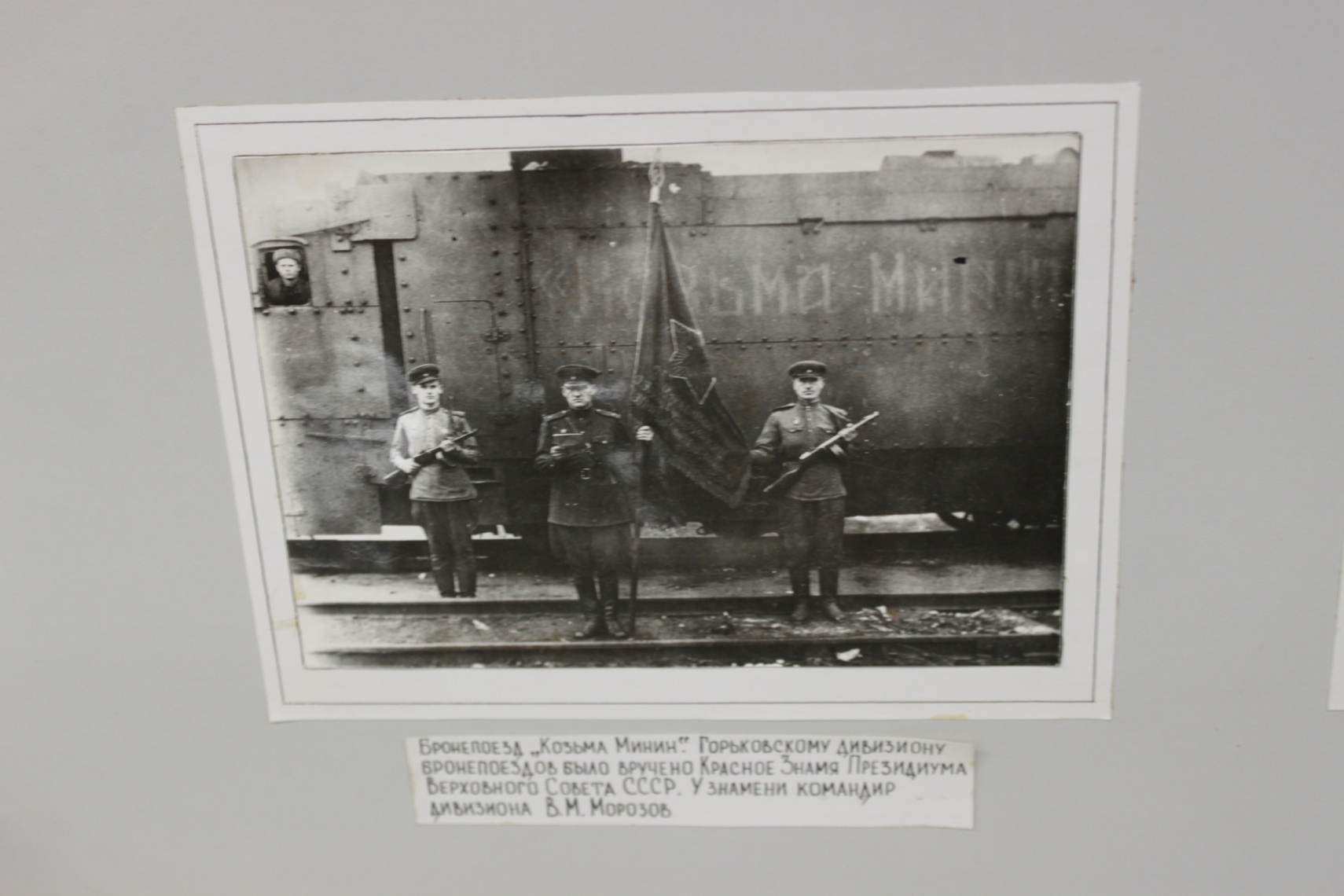 [Speaker Notes: Недаром немецкая авиация стремилась стереть с лица земли корпуса заводов и предприятий города Горького, так как промышленность Горьковской области с первых дней войны начала перестраивать свое производство на выпуск вооружения, боеприпасов, осваивать новые виды боевой техники для Красной армии. В первые месяцы войны горьковчане под руководством областного комитета партии перестраивают работу всех предприятий на военный лад, переходят на выпуск продукции для фронта.
Вставшие на места мужей и сыновей, женщины за станками трудились на заводах под главный лозунг военных лет – «Все для фронта! Все для победы!».]
Дугина Глафира Степановна, 
1925 г.р.
[Speaker Notes: Хотелось бы сказать еще об одной женщине. Дугина Глафира Степановна всю войну проработала на заводе имени Сталина, обрабатывала основания пушек.]
СПАСИБО ЗА ВНИМАНИЕ!
Нижний Новгород, Канавинский район, 2014 г.